ANGLOSCHOOL SÃO CARLOS
Curso Gestão Empresarial
Módulo de Administração 2024
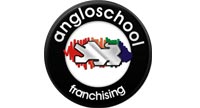 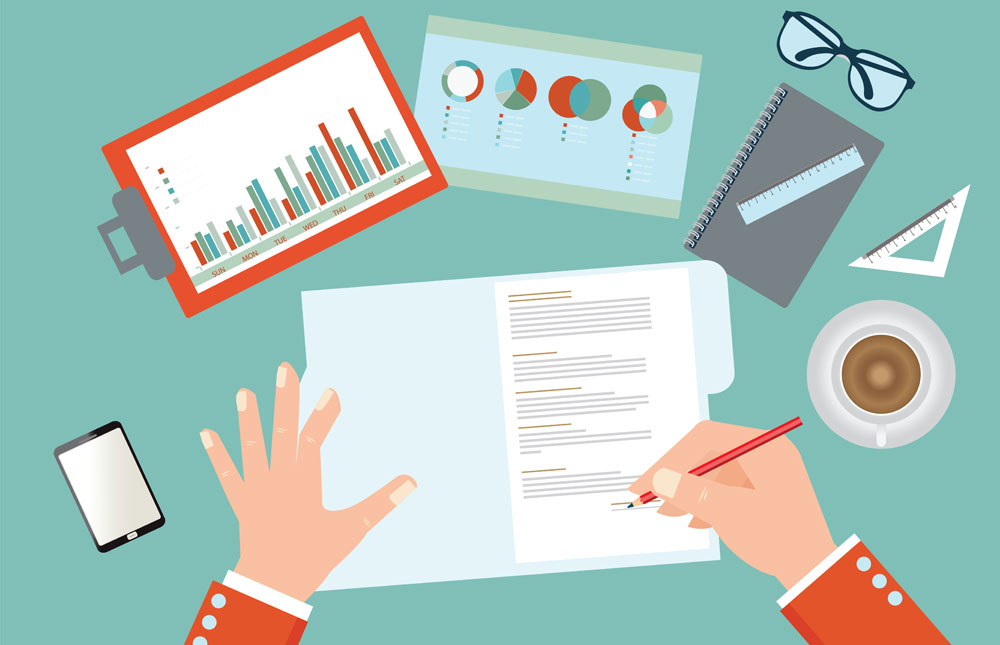 Trabalho de conclusão de Módulo
Administração
Alunos:
Felipe Santos
Jaine Lima 
Jeiza Mota  
Jose Silva
Empresa:
XXXX
Orientador: Rodrigo Rodrigues